PRVNÍ SVĚTOVÁ VÁLKA
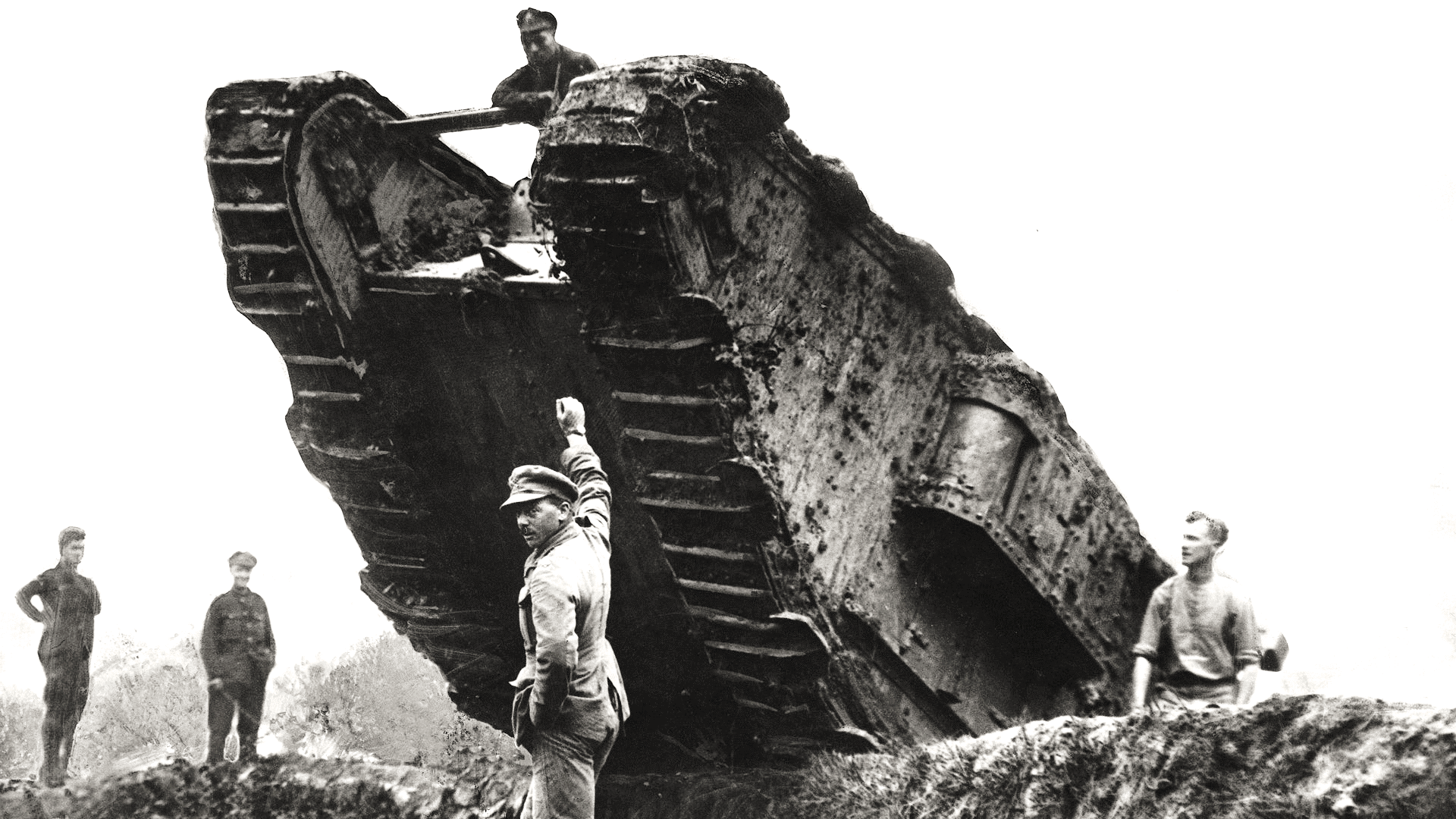 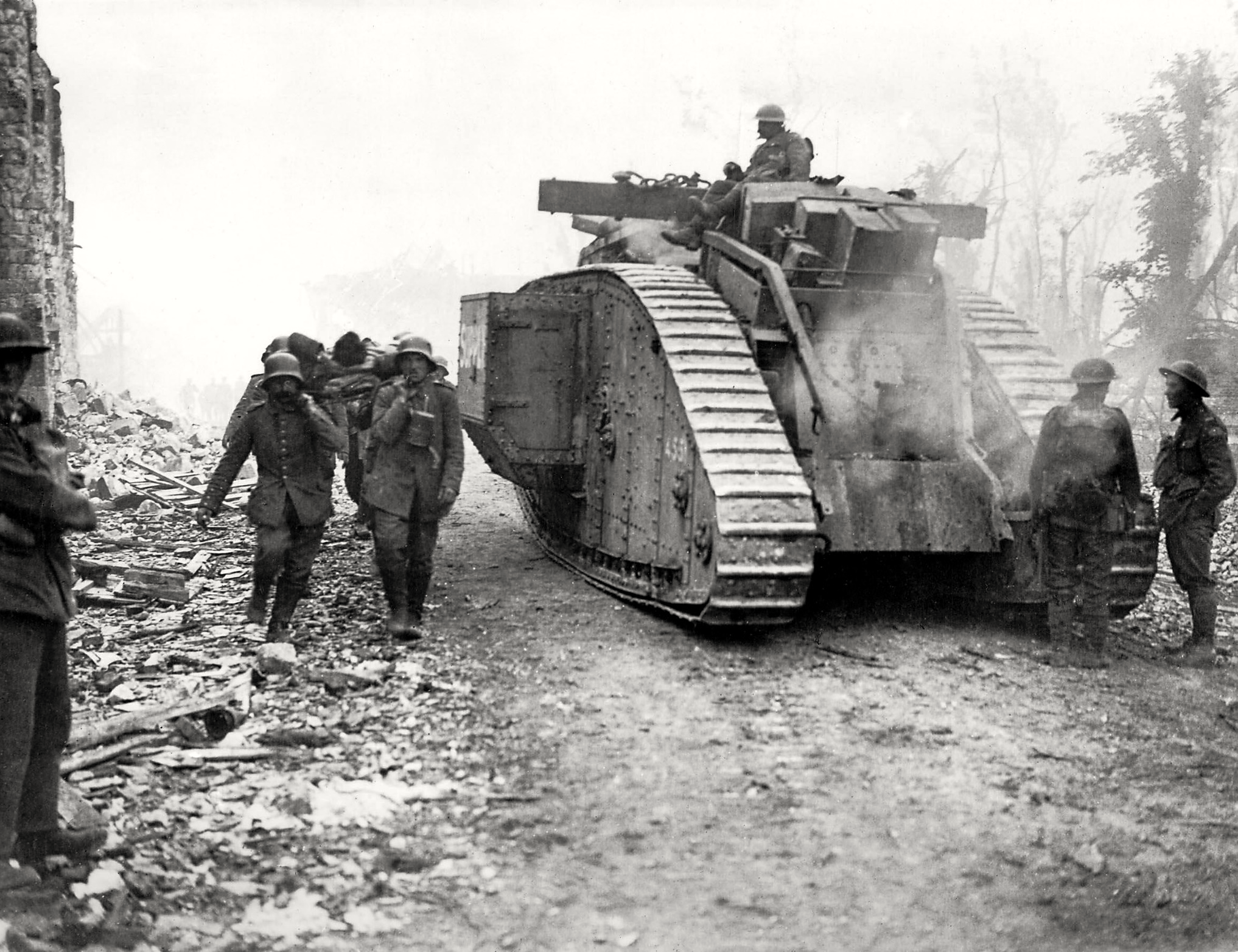 1.
UKÁZKA SLIDU 2/55
NOVÁ SPOJENECTVÍ
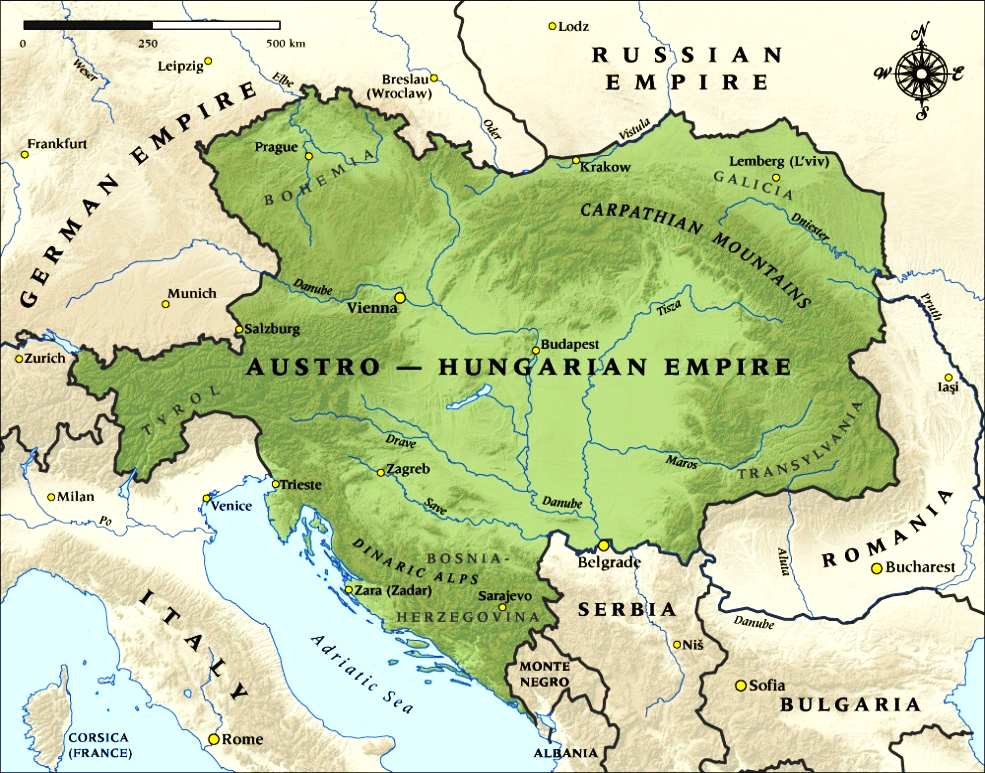 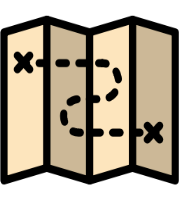 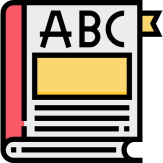 UKÁZKA SLIDU 5/55
FRANTIŠEK JOSEF I.
FRANTIŠEK JOSEF I.
ROK 1908:
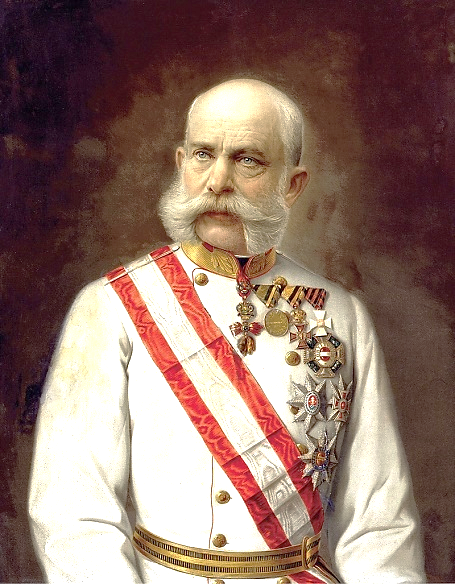 Rakousko-Uhersko anektovalo Bosnu a Hercegovinu.
Toto území dostalo pod správu roku 1878 (Berlínský kongres).
Habsburkové anexí rozšířili svůj vliv na Balkánském poloostrově.
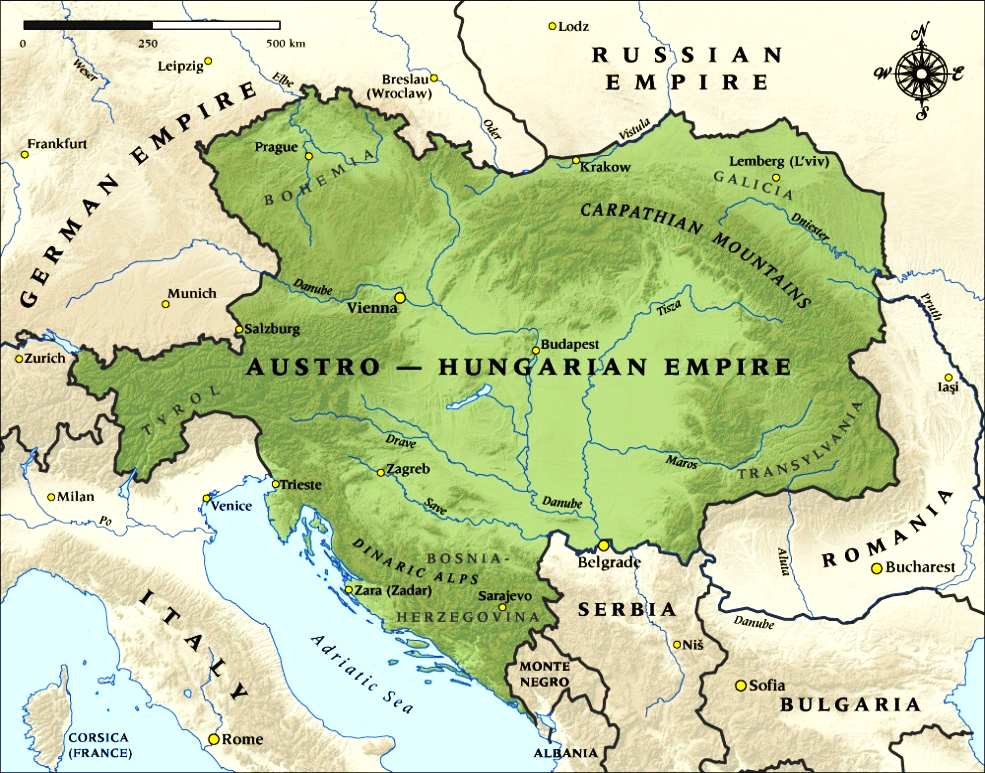 Anexe vyostřila vztahy Habsburků se Srbskem.
UČEBNICE:
Strana 130
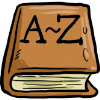 2.
UKÁZKA SLIDU 6/55
SARAJEVSKÝ ATENTÁT
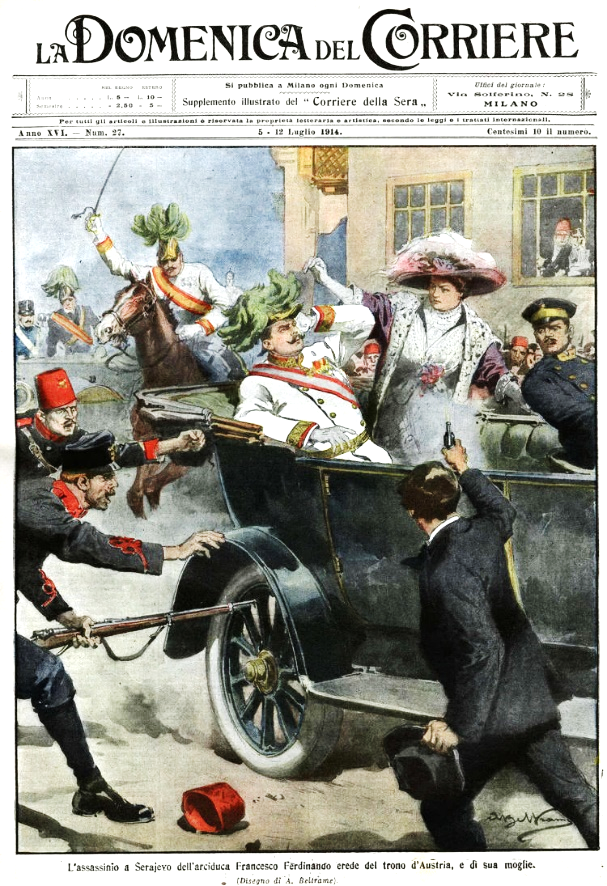 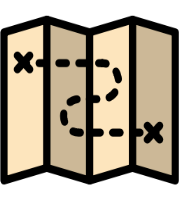 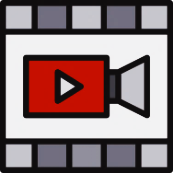 UKÁZKA SLIDU 12/55
FRANTIŠEK JOSEF I.
GAVRILO PRINCIP:
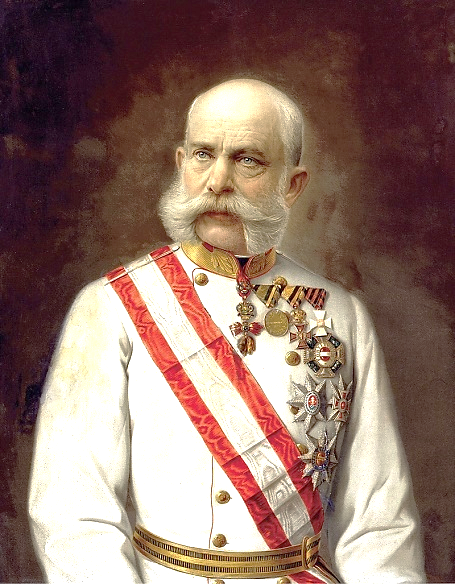 = hlavní atentátník (střelec)
Po činu se neúspěšně pokusil o sebevraždu (kyanid, zastřelení).
Kvůli neplnoletosti nemohl dostat trest smrti.
Byl odsouzen na 20 let (věznice Terezín).
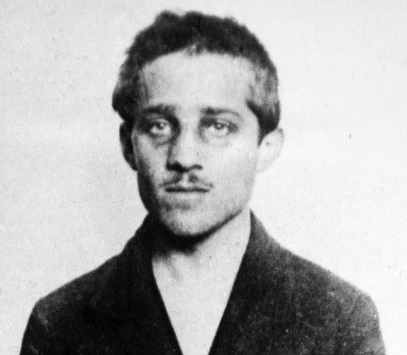 V Terezíně dostal malou, temnou celu bez oken.
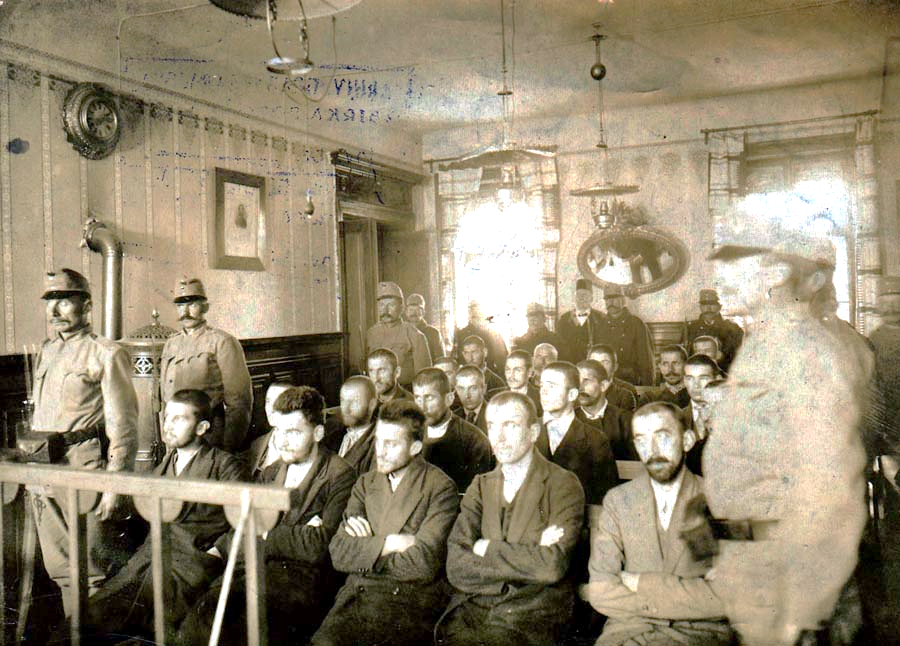 UČEBNICE:
Strana 131
Po 4 letech zemřel na tuberkulózu (rozklad kostí).
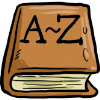 3.
UKÁZKA SLIDU 14/55
PRVNÍ SVĚTOVÁ VÁLKA
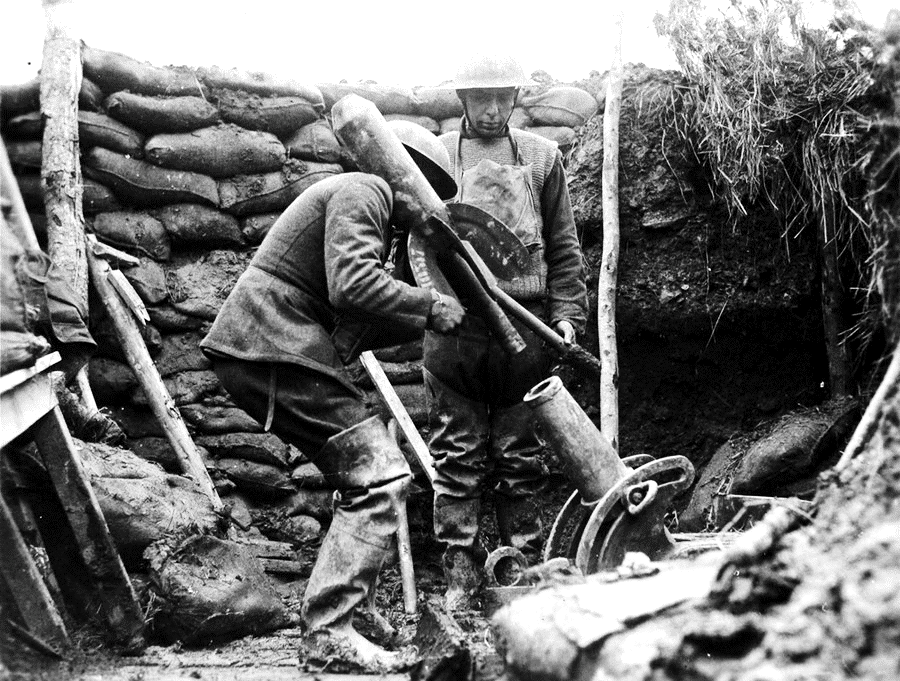 VÁLEČNÉ FRONTY:
UKÁZKA SLIDU 15/55
V první světové válce se bojovalo na 4 hlavních frontách:
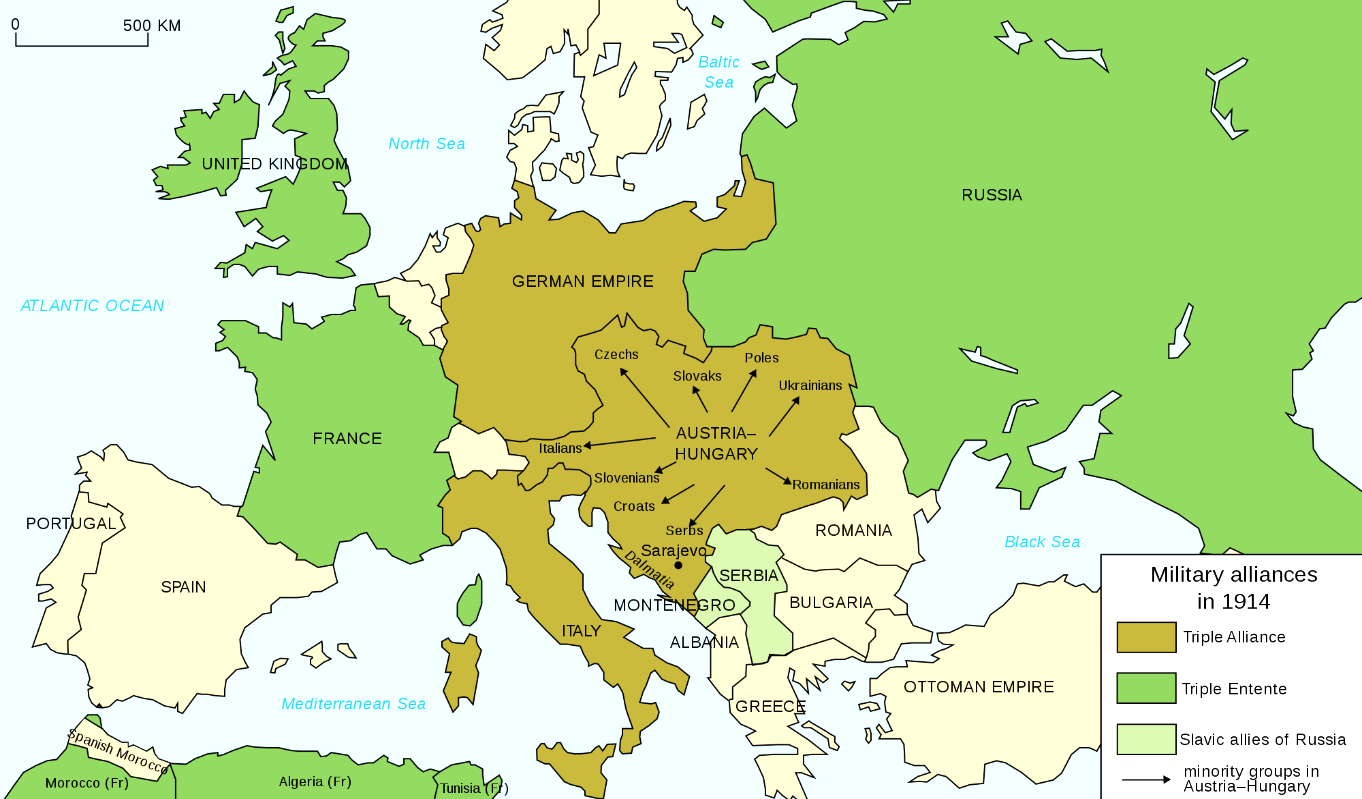 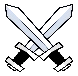 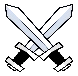 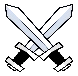 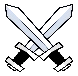 Otevřena roku 1915.
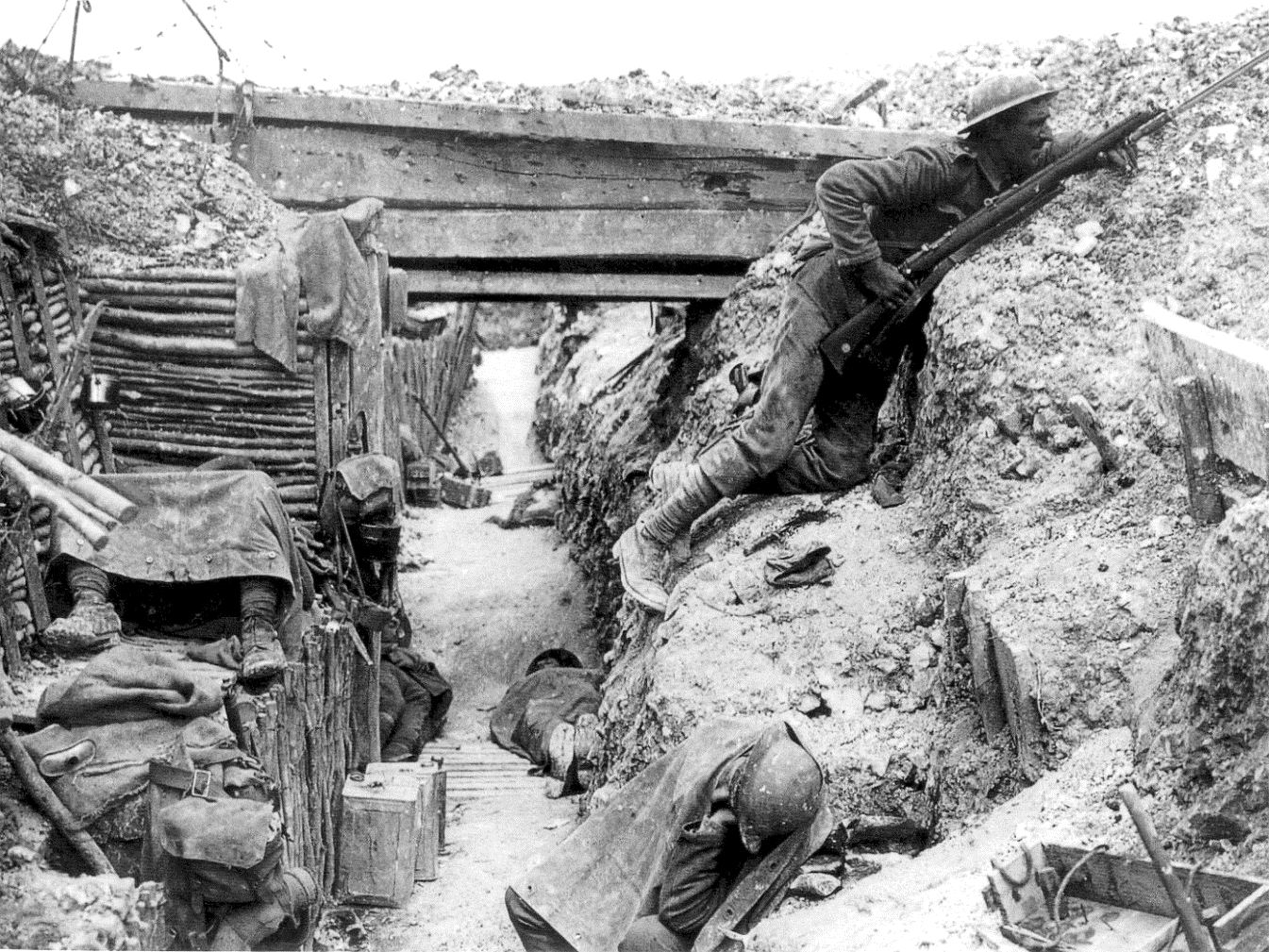 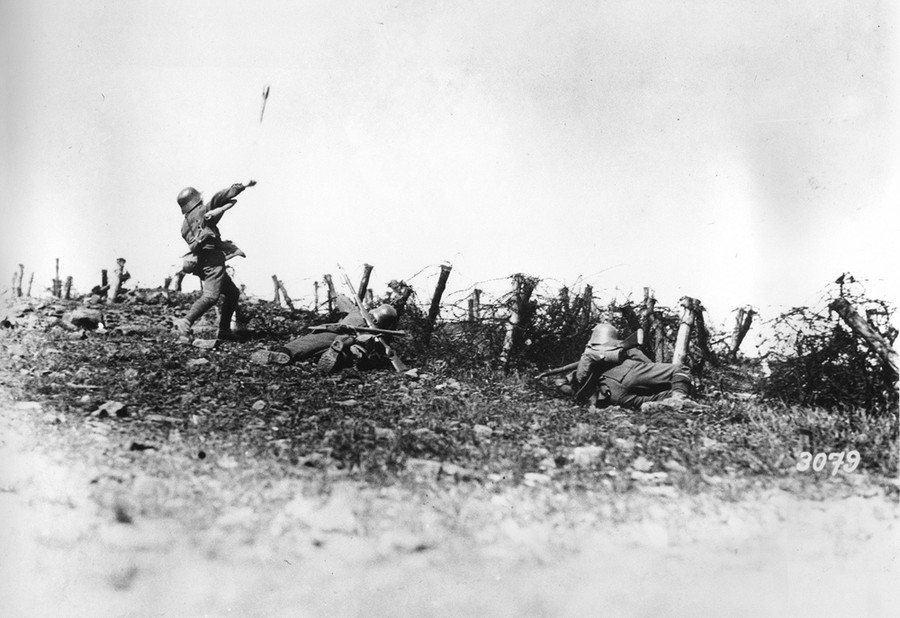 UKÁZKA SLIDU 17/55
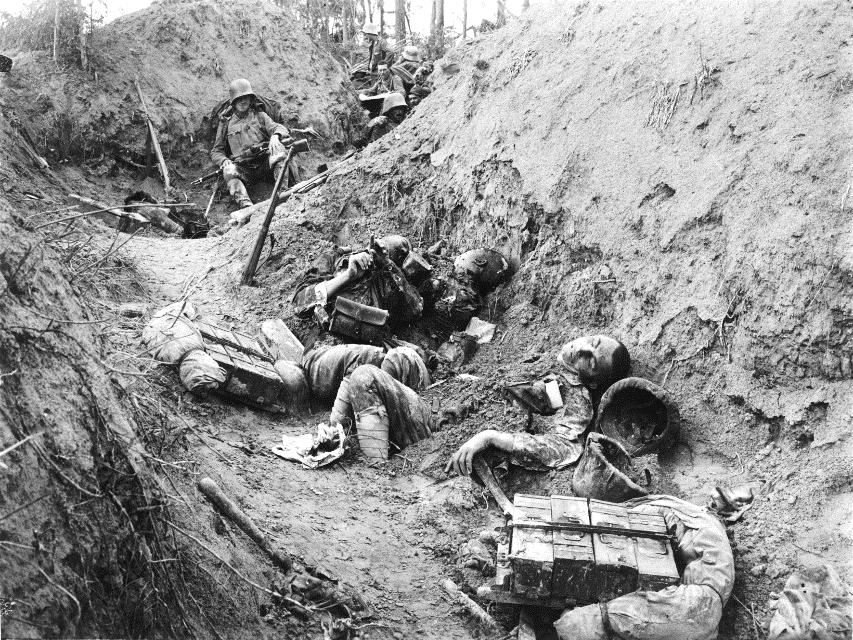 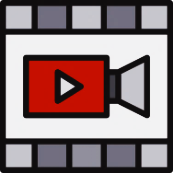 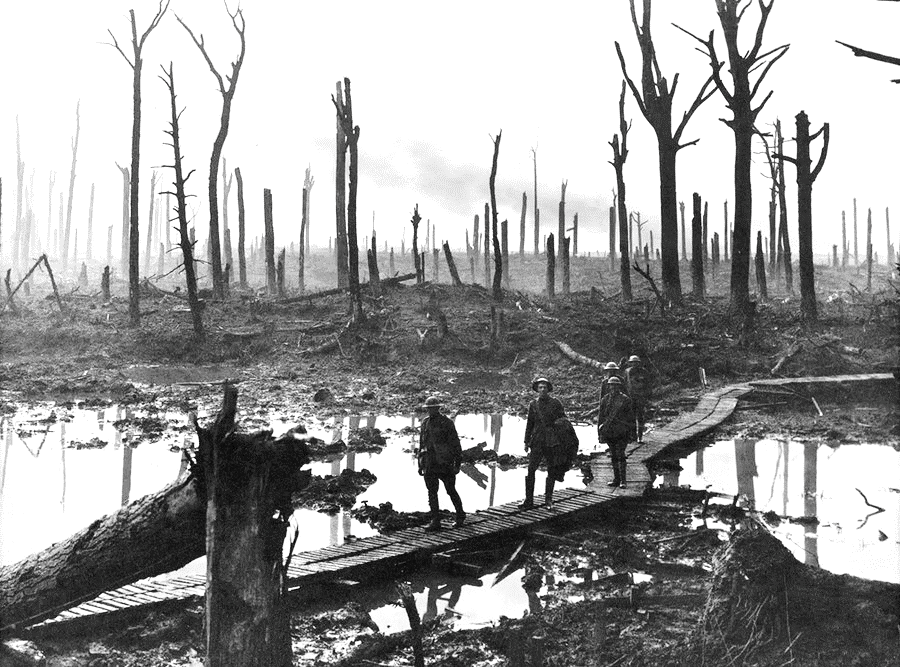 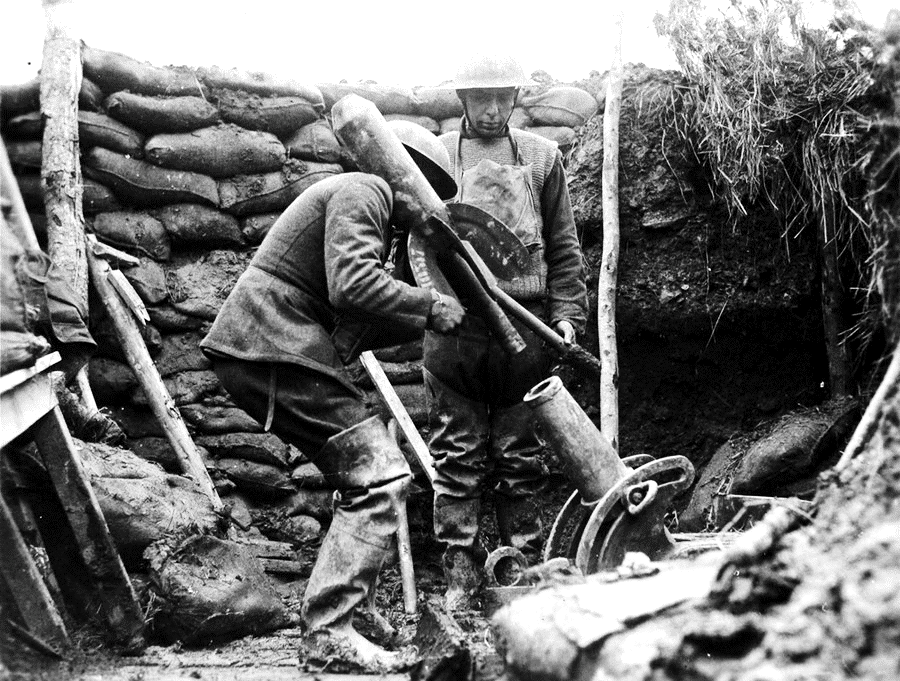 ROK 1916:
UKÁZKA SLIDU 20/55
Hlavní události:
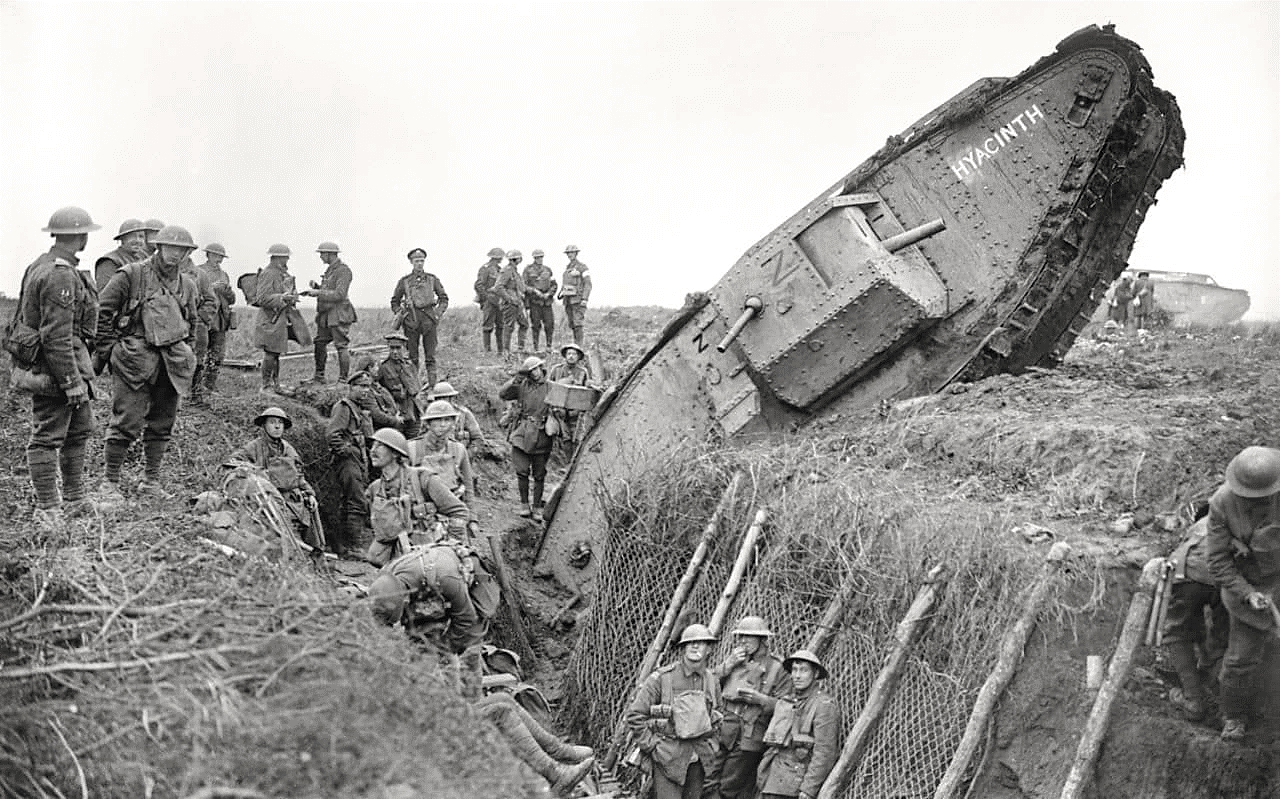 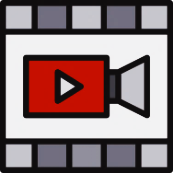 „Verdunský mlýnek na maso“
4.
UKÁZKA SLIDU 27/55
ČEŠI ZA VÁLKY
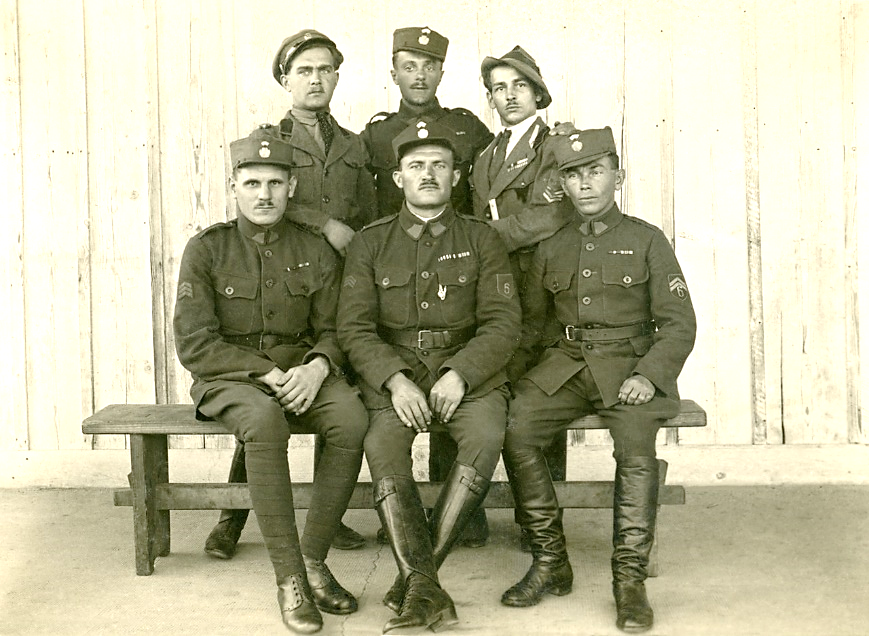 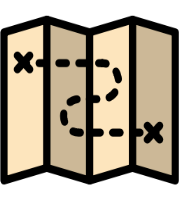 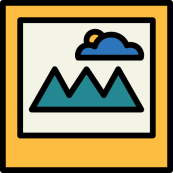 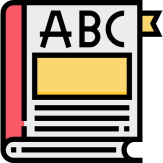 UKÁZKA SLIDU 28/55
FRANTIŠEK JOSEF I.
ČEŠI A VÁLKA:
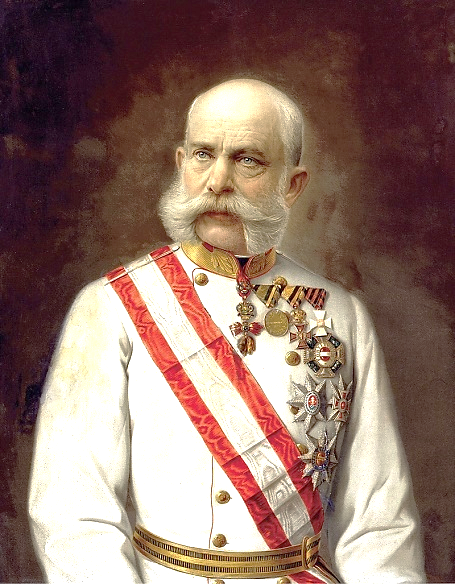 Po zahájení války začala v Čechách mobilizace.
Čeští vojáci byli posíláni hlavně na východní frontu.
Boj proti „bratrům Slovanům“ se ale mnohým nelíbil.
Častým jevem proto bylo přeběhnutí či dobrovolné zajetí.
Mnoho Čechů ve válce padlo (pomníky padlých).
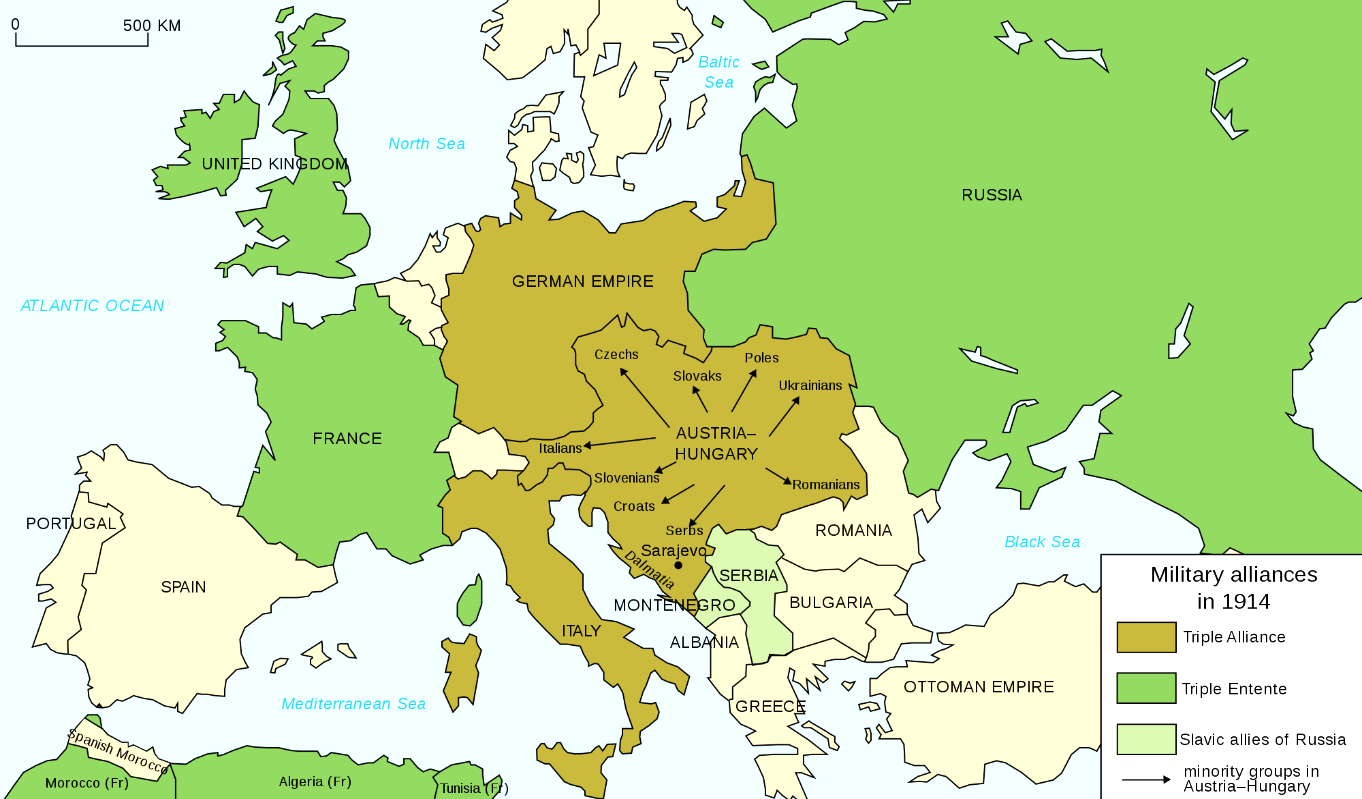 UČEBNICE:
Strana 135
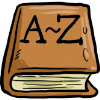 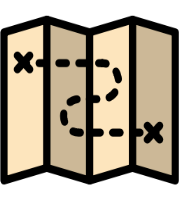 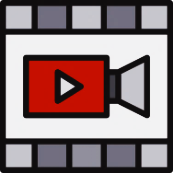 UKÁZKA SLIDU 34/55
M. R. ŠTEFÁNIK
MILAN RASTISLAV ŠTEFÁNIK:
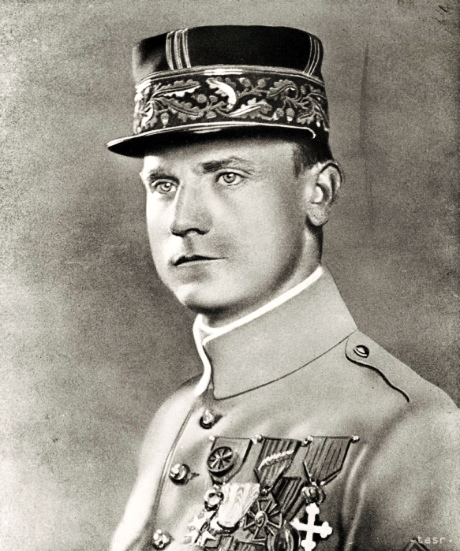 = slovenský pilot a astronom
Měl výborné kontakty v Francii.
Organizoval československé vojsko (legie).
Legie bojovaly na straně Dohody (zajištění respektu).
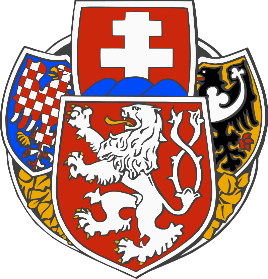 Legionáři se proslavili především v Rusku (bitva u Zborova).
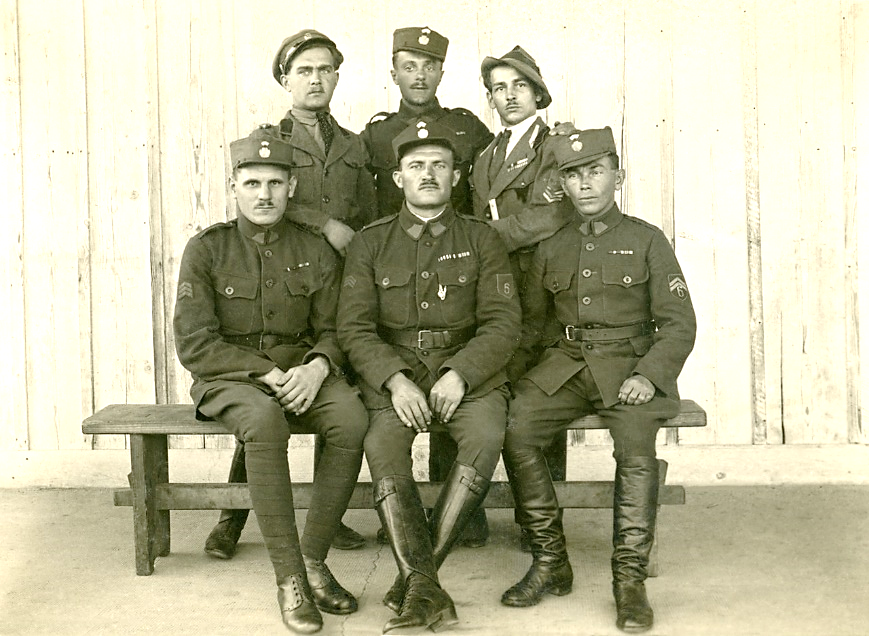 UČEBNICE:
Strana 136
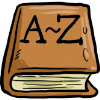 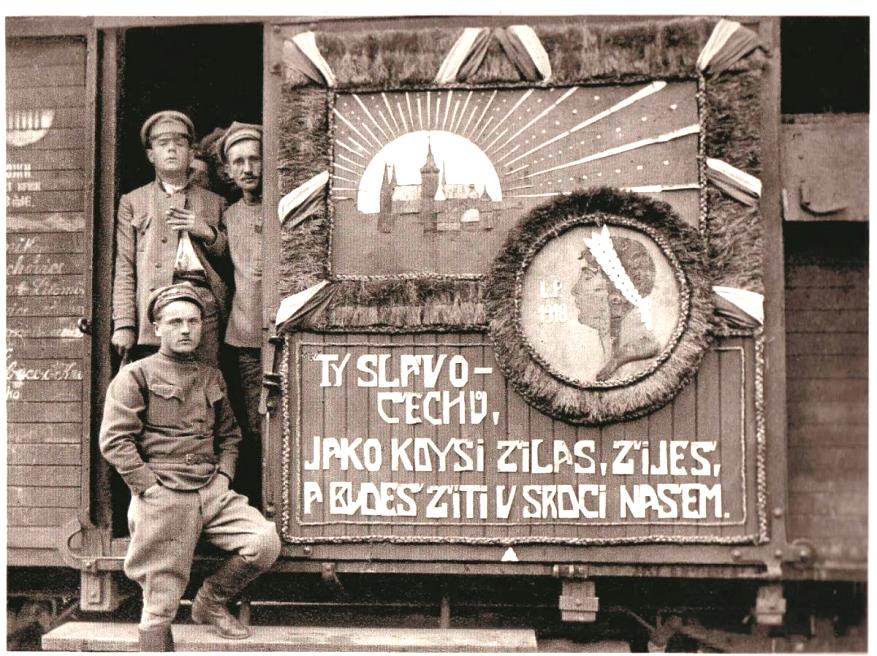 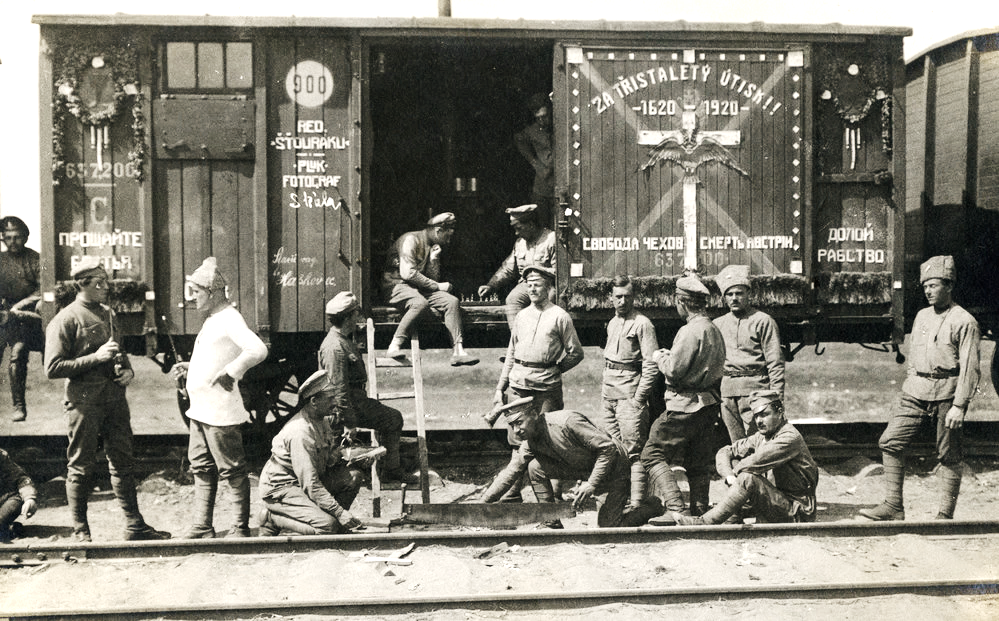 UKÁZKA SLIDU 35/55
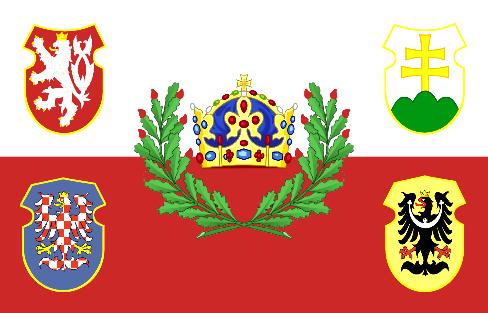 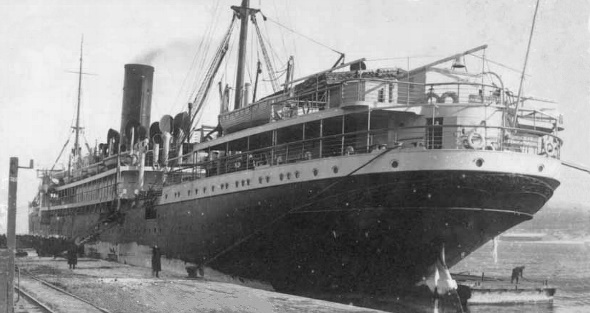 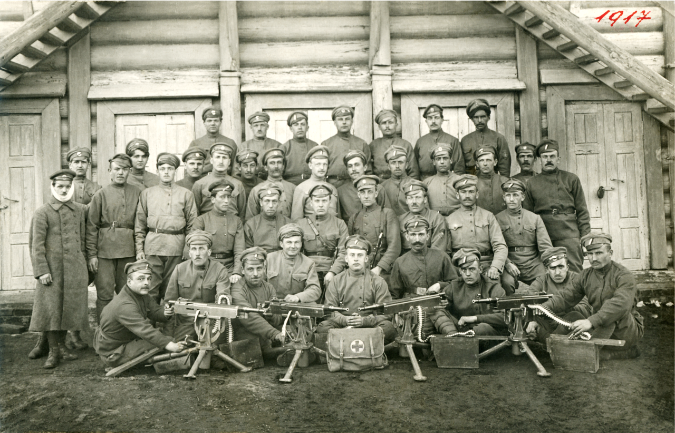 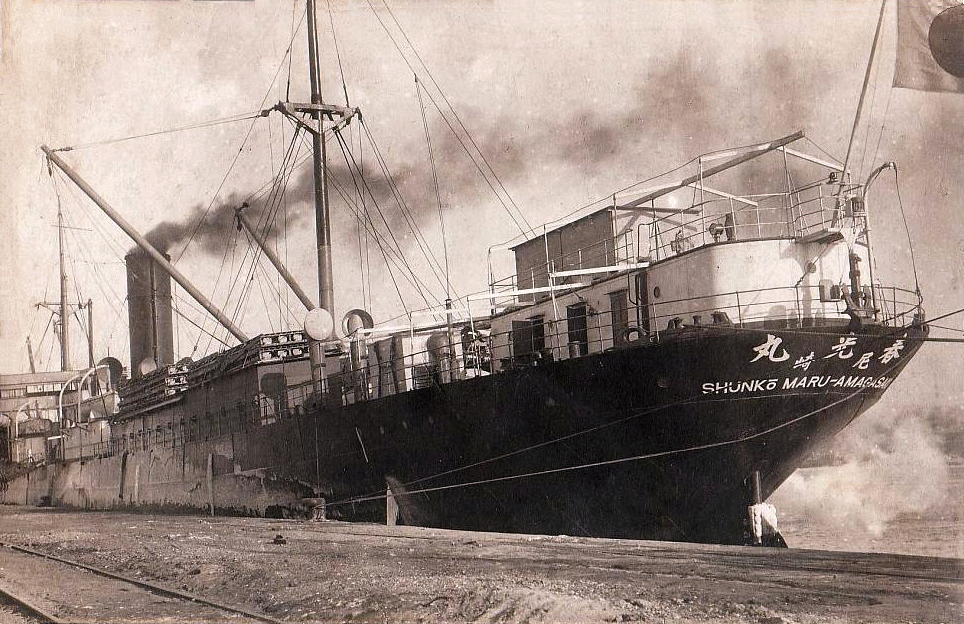 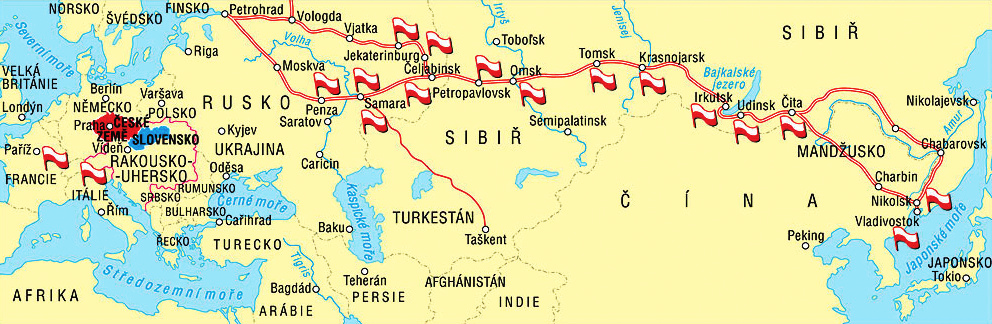 UKÁZKA SLIDU 38/55
DĚKUJI ZA POZORNOST
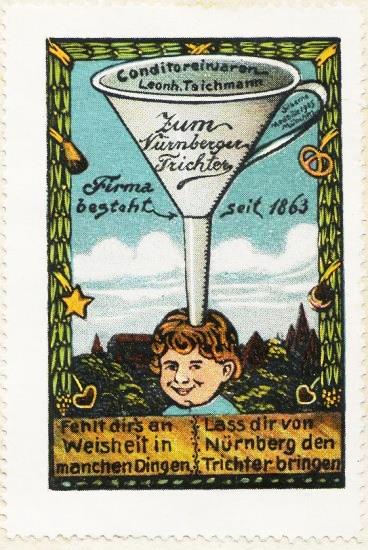 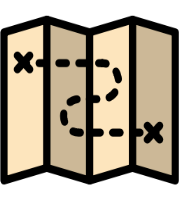 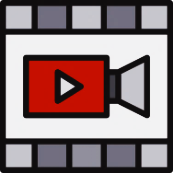 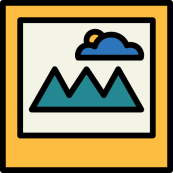 UKÁZKA SLIDU 41/55
FRANTIŠEK JOSEF I.
ÚKOL:
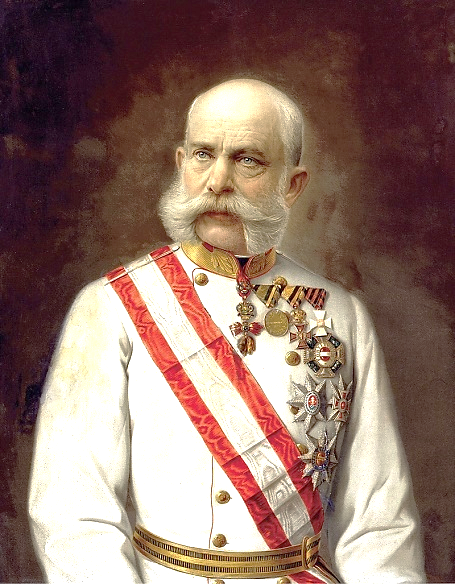 Po shlédnutí videa odpovězte na následující otázky:
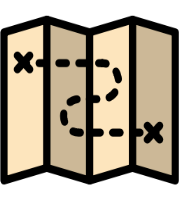 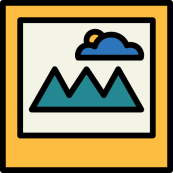 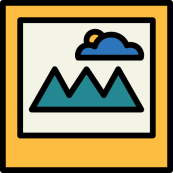 UKÁZKA SLIDU 42/55
FRANTIŠEK JOSEF I.
ODPOVĚDI:
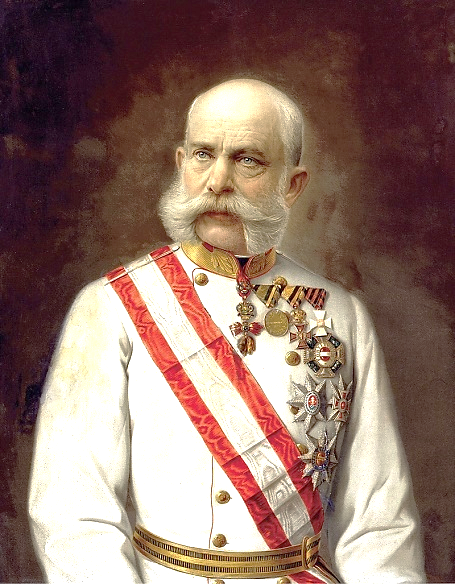 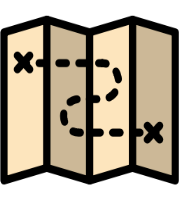 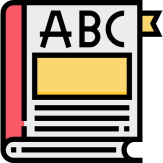 UKÁZKA SLIDU 45/55
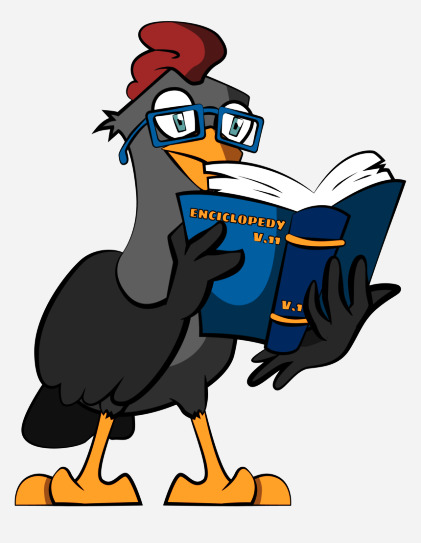 = násilné připojení cizího území
Anexe
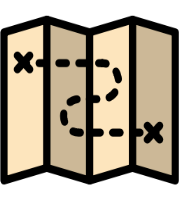 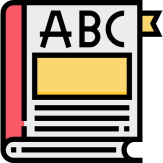 UKÁZKA SLIDU 46/55
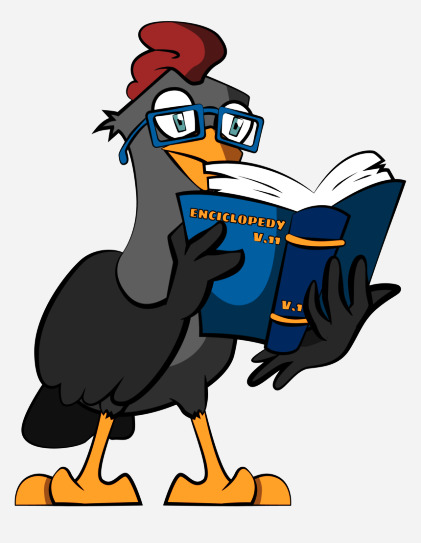 = rychlé uvedení vojska do válečné pohotovosti
Mobilizace
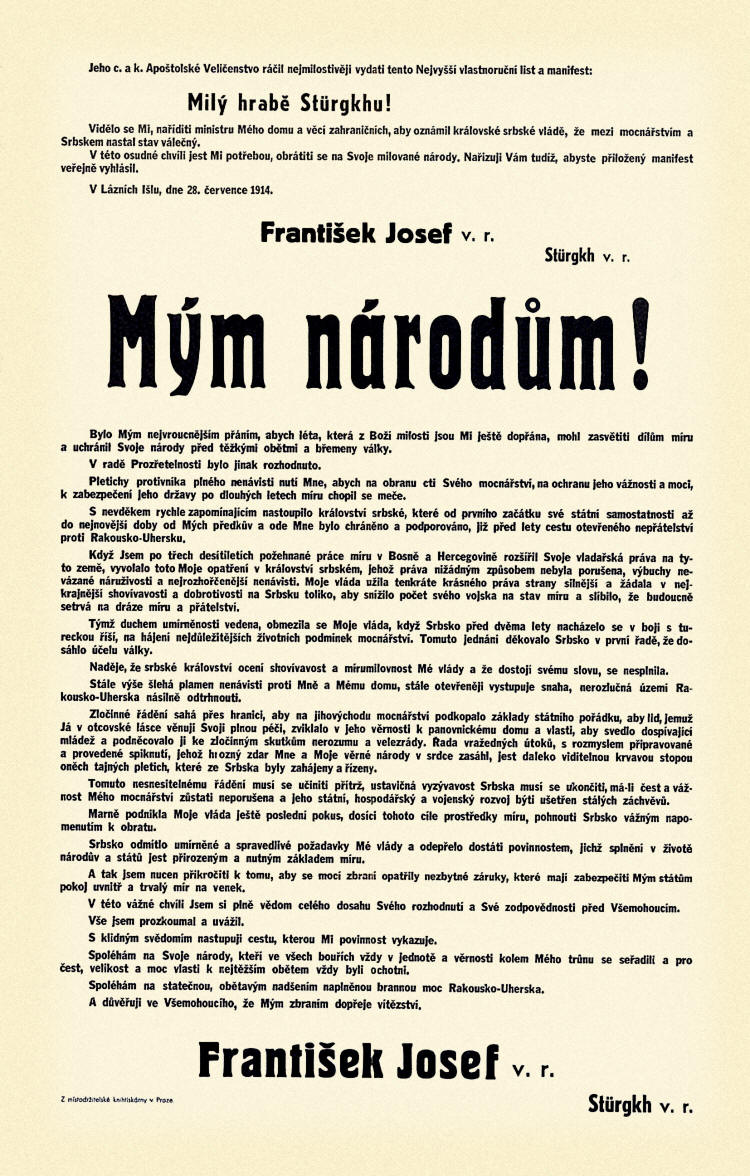 UKÁZKA SLIDU 48/55
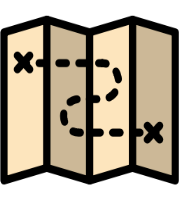 UKÁZKA SLIDU 49/55
[01] VÁLKOVÁ, Veronika. Dějepis 8 pro základní školy: novověk. 2. vyd. Praha: SPN - pedagogické nakladatelství, 2014. ISBN 978-80-7235-540-2.
[02] ČAPKA, František a VYKOUPIL, Libor. Dějepis: vzdělávací oblast Člověk a společnost. 3., aktualiz. vyd. Ilustroval Petr MODLITBA. Duhová řada. Brno: Nová škola, 2013. ISBN 9788072895366. 
[03] [online]. [cit. 2024-06-03]. Dostupné z: https://upload.wikimedia.org/wikipedia/commons/4/4b/DC-1914-27-d-Sarajevo.jpg 
[04]	[online]. [cit. 2024-06-03]. Dostupné z: https://dhjg5nm5426ht.cloudfront.net/blog-content/blog-images/franz-ferdinand/Front%20Page.jpg 
[05] [online]. [cit. 2024-06-03]. Dostupné z: https://www.payne.cz/3xS43787/sarajevo.htm 
[06] [online]. [cit. 2024-06-03]. Dostupné z: http://www.nzhistory.net.nz/files/images/austro-hungarian-map-1914-1000.jpg 
[07] [online]. [cit. 2024-06-03]. Dostupné z: https://dhjg5nm5426ht.cloudfront.net/blog-content/blog-images/franz-ferdinand/Front%20Page.jpg
FRANTIŠEK JOSEF I.
ZDROJE:
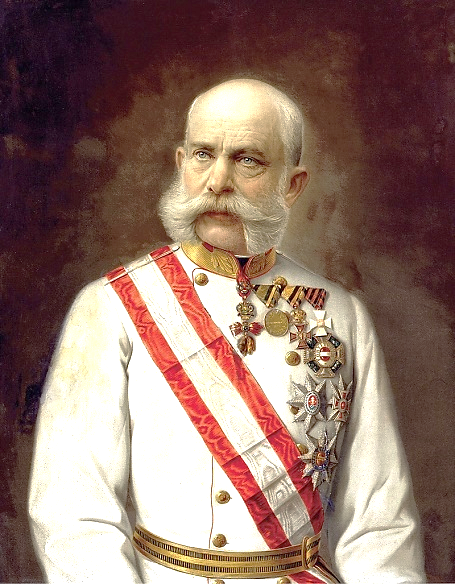 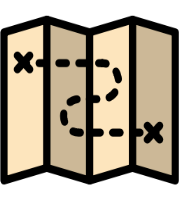 UKÁZKA SLIDU 50/55
[08] [online]. [cit. 2024-06-03]. Dostupné z: https://upload.wikimedia.org/wikipedia/commons/3/35/Proces_w_Sarajewie_s.jpg 
[09]	[online]. [cit. 2024-06-03]. Dostupné z: https://www.idnes.cz/xman/styl/atentat-sarajevo-habsburkove-gavrilo-princip-ferdinand-d-este.A230607_135817_xman-styl_dyn 
[10] [online]. [cit. 2024-06-03]. Dostupné z: https://www.csfd.cz/film/20732-sarajevsky-atentat/galerie/ 
[11] [online]. [cit. 2024-06-03]. Dostupné z: https://upload.wikimedia.org/wikipedia/commons/thumb/7/74/Sarajevo-assn-chart.svg/796px-Sarajevo-assn-chart.svg.png 
[12] [online]. [cit. 2024-06-03]. Dostupné z: https://en.m.wikipedia.org/wiki/File:World_1914_empires_colonies_territory.PNG
[13] [online]. [cit. 2024-06-03]. Dostupné z: https://www.britannica.com/event/Second-Battle-of-Ypres 
[14] [online]. [cit. 2024-06-03]. Dostupné z: https://www.thoughtco.com/sinking-of-the-lusitania-1778317
FRANTIŠEK JOSEF I.
ZDROJE:
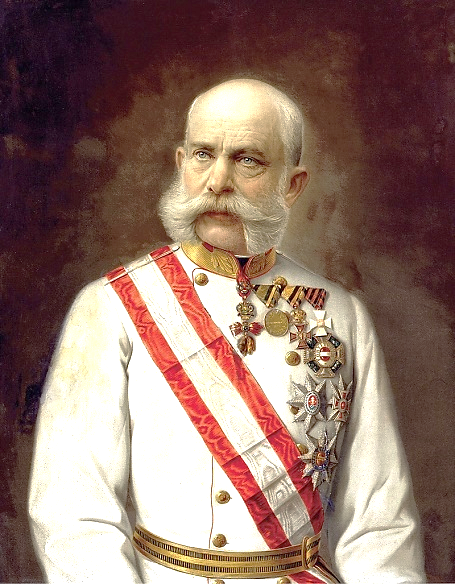 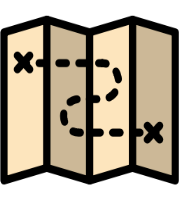 UKÁZKA SLIDU 51/55
[15] [online]. [cit. 2024-06-03]. Dostupné z: https://cs.wikipedia.org/wiki/P%C5%99%C3%ADm%C4%9B%C5%99%C3%AD_z_Compi%C3%A8gne#/media/Soubor:Waffenstillstand_gr.jpg 
[16]	[online]. [cit. 2024-06-03]. Dostupné z: https://kaiserreich.fandom.com/wiki/Paul_von_Hindenburg 
[17] [online]. [cit. 2024-06-03]. Dostupné z: http://cdn.history.com/sites/2/2013/12/officers-celebrate-at-captured-german-canteen-P.jpeg 
[18] [online]. [cit. 2024-06-03]. Dostupné z: https://trebon.rezidencesvatatrojice.cz/1-svetov-vojna-vzducholode-04/ 
[19] [online]. [cit. 2024-06-03]. Dostupné z: https://cs.wikipedia.org/wiki/Str%C3%BD%C4%8Dek_Sam#/media/Soubor:J._M._Flagg,_I_Want_You_for_U.S._Army_poster_(1917).jpg 
[20] [online]. [cit. 2024-06-03]. Dostupné z: https://www.payne.cz/3xS43787/Sar-MymNarodum.jpg 
[21] [online]. [cit. 2024-06-03]. Dostupné z: http://www.onb.ac.at/download/ersterweltkrieg/piave_damm.jpg
FRANTIŠEK JOSEF I.
ZDROJE:
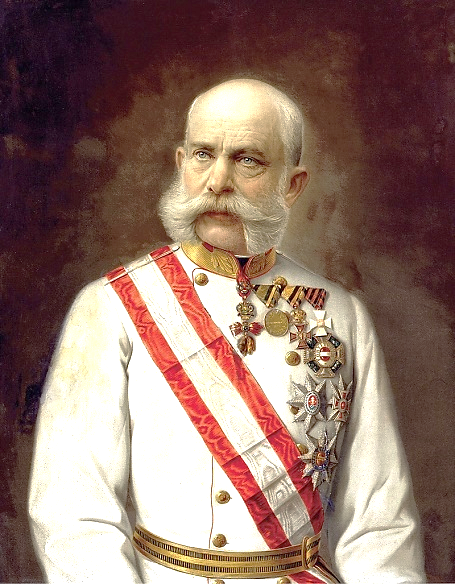 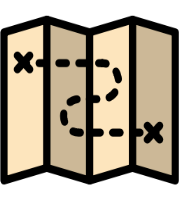 UKÁZKA SLIDU 52/55
[22] [online]. [cit. 2024-06-03]. Dostupné z: https://vltava.rozhlas.cz/sites/default/files/styles/lightbox/public/images/03200485_1.jpeg?itok=TuPP7Uov&_gl=1*17e6li2*_ga*MTUwNjA1MDkzMi4xNzExMzAwNjc1*_ga_NHXTP7RWNV*MTcxNjIyNjQ4OS40LjAuMTcxNjIyNjQ4OS4wLjAuMTUyMzk2MjAx
[23]	[online]. [cit. 2024-06-03]. Dostupné z: https://cdn.theatlantic.com/thumbor/lKX1QmlF3NHNoWK0Gt2SkK__Las=/900x618/media/img/photo/2016/11/world-war-i-in-photos-introduction/w_28/original.jpg 
[24] [online]. [cit. 2024-06-03]. Dostupné z: https://cdn.theatlantic.com/thumbor/9eTLQ5l2-Ql0mfCPXshwd_GOUuw=/900x681/media/img/photo/2016/11/world-war-i-in-photos-introduction/w_27/original.jpg 
[25] [online]. [cit. 2024-06-03]. Dostupné z: http://it1408.sspu-opava.cz/img/zakop.jpg 
[26] [online]. [cit. 2024-06-03]. Dostupné z: https://cdn.theatlantic.com/thumbor/niYajuPFE56TxcxQyJWvXUD9Y8I=/900x667/media/img/photo/2016/11/world-war-i-in-photos-introduction/w_01/original.jpg
FRANTIŠEK JOSEF I.
ZDROJE:
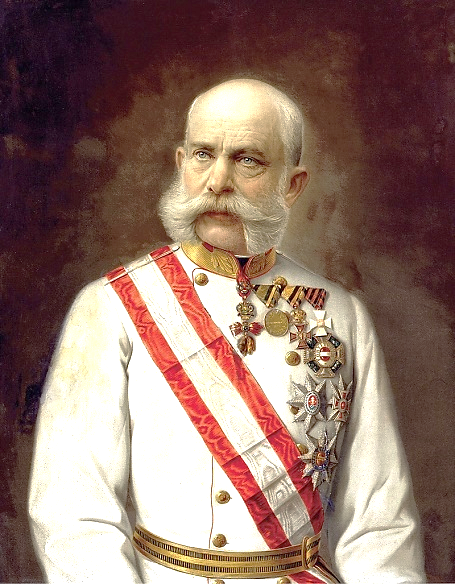 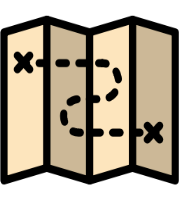 UKÁZKA SLIDU 53/55
[27] [online]. [cit. 2024-06-03]. Dostupné z: http://www.emersonkent.com/map_archive/europe_1919.htm#google_vignette 
[28]	[online]. [cit. 2024-06-03]. Dostupné z: https://www.louny.eu/osobnosti/karel-kramar/535/ 
[29] [online]. [cit. 2024-06-03]. Dostupné z: https://www.ceskatelevize.cz/lide/alois-rasin/ 
[30] [online]. [cit. 2024-06-03]. Dostupné z: https://www.teraz.sk/slovensko/masaryk-prvy-prezident-vznik-csr/62554-clanok.html 
[31] [online]. [cit. 2024-06-03]. Dostupné z: https://www.stoplusjednicka.cz/edvard-benes-verny-pokracovatel-prezidenta-osvoboditele
[32] [online]. [cit. 2024-06-03]. Dostupné z: https://www.teraz.sk/magazin/veda-stefanik-astronom/99627-clanok.html
[33] [online]. [cit. 2024-06-03]. Dostupné z: https://cs.wikipedia.org/wiki/%C4%8Ceskoslovensk%C3%A9_legie#/media/Soubor:Czechoslovak_legion_6th_rifle_regiment_returning_home_1920.tif
FRANTIŠEK JOSEF I.
ZDROJE:
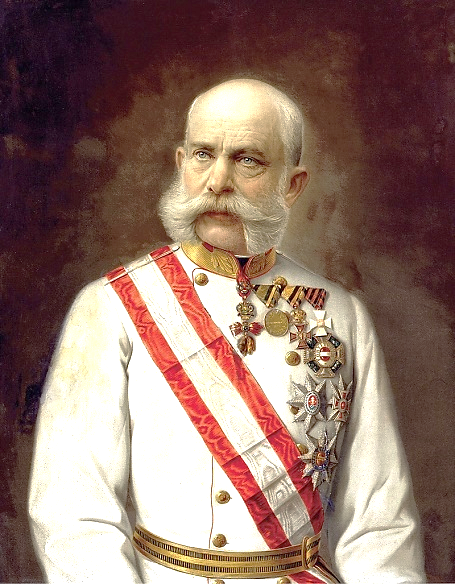 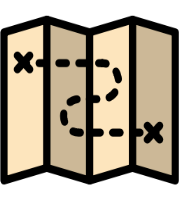 UKÁZKA SLIDU 54/55
[34] [online]. [cit. 2024-06-03]. Dostupné z: https://cs.wikipedia.org/wiki/%C4%8Ceskoslovensk%C3%A9_legie#/media/Soubor:Coat_of_arms_of_the_Czechoslovak_Legion.svg 
[35]	[online]. [cit. 2024-06-03]. Dostupné z: https://upload.wikimedia.org/wikipedia/commons/thumb/8/85/Masaryk_Haus_Paris.jpg/1280px-Masaryk_Haus_Paris.jpg 
[36] [online]. [cit. 2024-06-03]. Dostupné z: https://www.abicko.cz/clanek/precti-si-zabava/16659/ceskoslovenske-legie-webova-pocta-legionarum.html 
[37] [online]. [cit. 2024-06-03]. Dostupné z: https://cs.wikipedia.org/wiki/%C4%8Ceskoslovensk%C3%A9_legie#/media/Soubor:Czechoslovak_Legion_in_Russia_Flag.png 
[38] [online]. [cit. 2024-06-03]. Dostupné z: https://cs.wikipedia.org/wiki/%C4%8Ceskoslovensk%C3%A9_legie#/media/Soubor:Czechoslovak_legion_6th_rifle_regiment_1917.tif
FRANTIŠEK JOSEF I.
ZDROJE:
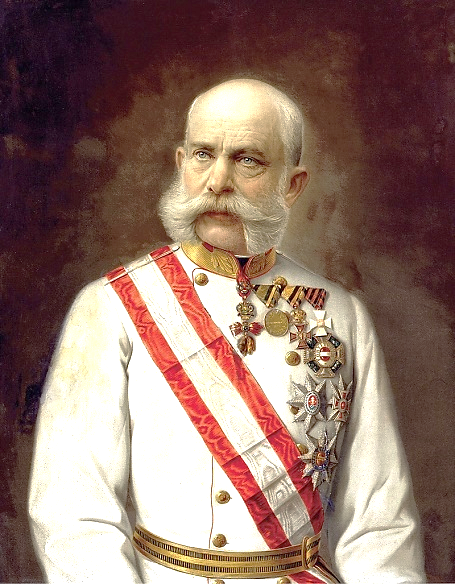 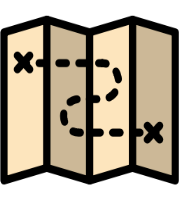 UKÁZKA SLIDU 55/55
[39] [online]. [cit. 2024-06-03]. Dostupné z: https://cs.wikipedia.org/wiki/%C4%8Ceskoslovensk%C3%A9_legie#/media/Soubor:SS_Tras_os_Montes_Vladivostok_XII_1919_BW.jpg 
[40]	[online]. [cit. 2024-06-03]. Dostupné z: https://cs.wikipedia.org/wiki/%C4%8Ceskoslovensk%C3%A9_legie#/media/Soubor:Japanese.Ship.Shunko.Maru.1919-1920.gif 
[41] [online]. [cit. 2024-06-03]. Dostupné z: https://www.dotyk.cz/publicistika/28-rijen-1918-den-hanby-pro-ceske-nemce-20171026.html 
[42] [online]. [cit. 2024-06-03]. Dostupné z: https://de.wikipedia.org/wiki/Karl_(%C3%96sterreich-Ungarn)#/media/Datei:Emperor_karl_of_austria-hungary_1917.png 
[43] [online]. [cit. 2024-06-03]. Dostupné z: https://www.stoplusjednicka.cz/posledni-cisar-rakousko-uherska-jak-se-karel-i-pripravoval-na-prevzeti-vlady 
[44] [online]. [cit. 2024-06-03]. Dostupné z: https://www.bejvavalo.cz/clanek/t-g-masaryk-jako-jezdec-a-milovnik-koni/
FRANTIŠEK JOSEF I.
ZDROJE:
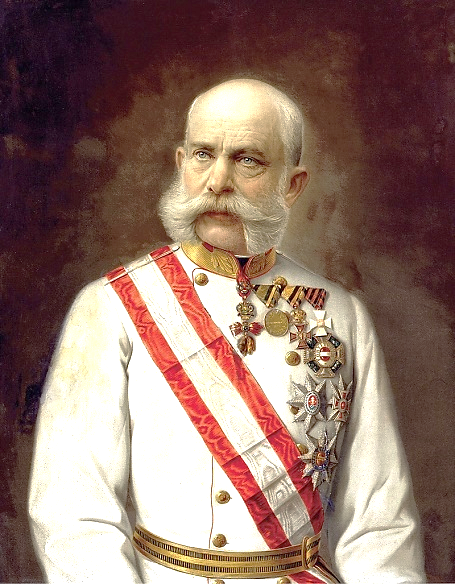